Изучение госпитализированной заболеваемости населения районного центра А.
Выполнила: Ищенко НаталИя, 107 группа педиатрии
Проверила: к.ф.-м.н., доцент Голденок Елена Евгеньевна
Поставленная задача исследования
Изучить госпитализированную заболеваемость населения районного центра А в динамике за 3 года. Разработать комплекс мероприятий в работе поликлиники и стационара ЦРБ. Единицей учета считать случай госпитализации больного в стационар по поводу заболевания. В качестве учетных документов использовать «Статистическую карту выбывшего из стационара» (ф. 066/у), Статистический талон (ф. 025-2/у), а также карту стационарного больного (ф. 003).
Цели и задачи
Цель: изучение госпитализированной заболеваемости населения районного центра А
Задачи:
Изучить возможные причины первичной заболеваемости
Провести расчет экстенсивных и интенсивных показателей
Сделать выводы о заболеваемости
Гипотеза: заболеваемость населения районного центра А. умнеьшилась
Объект и предмет исследования
Объект исследования: первичная заболеваемость
Единица исследования: случай госпитализации больного в стационар по поводу заболевания
Предмет исследования: причины первичной заболеваемости населения
Обеспечение репрезентативности происходит за счет исследования достаточно крупной выборки, состоящей из всего районного пункта.
Образец первичного наблюдения
ФИО пациента (на основе ф. 066/у)
Пол пациента (на основе ф. 066/у)
Дата постановки на учет (на основе ф. 025-2/у)
Заболевание, по причине которого диспансеризация (на основе ф. 025-2/у)
Медицинское заключение (на основе ф. 003)
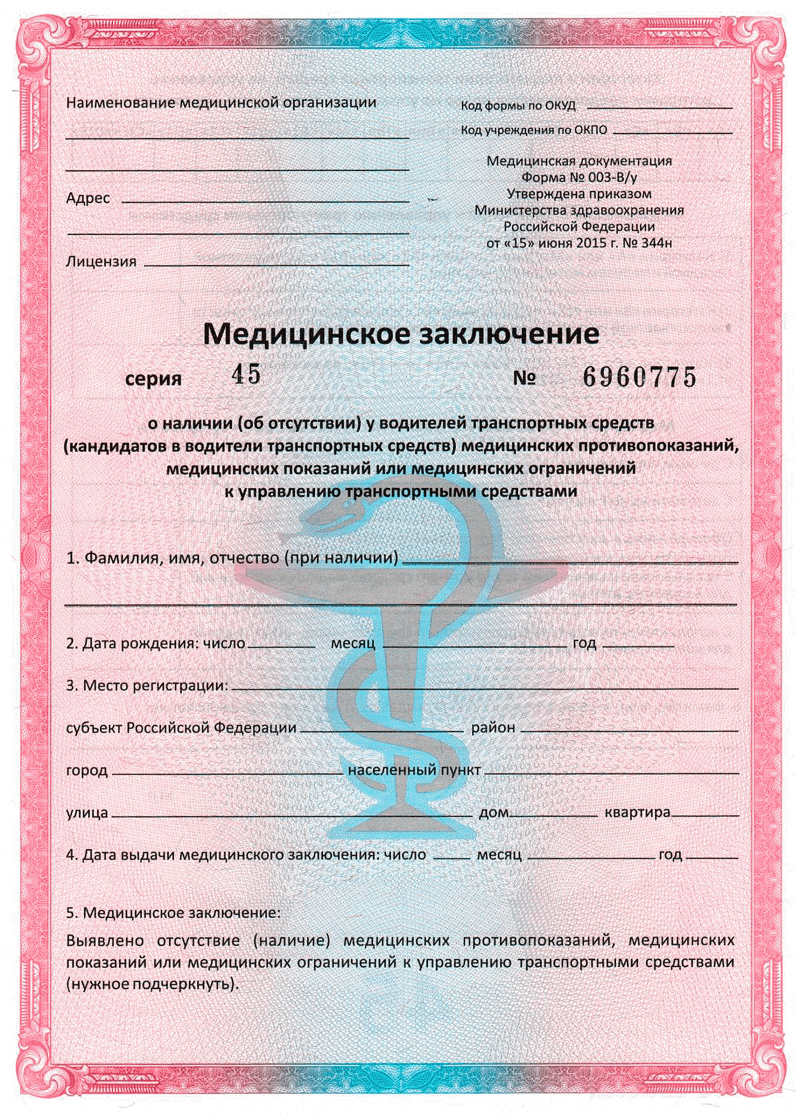 Учетные документы
Учетные документы
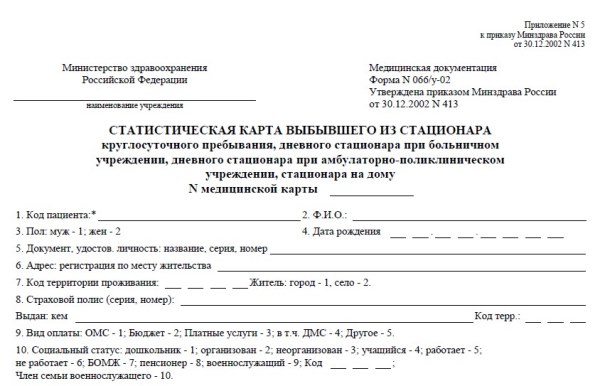 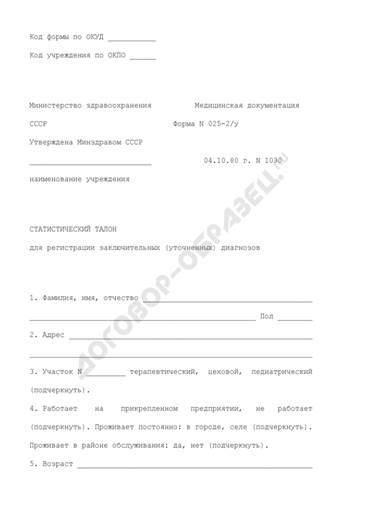 Учетные документы
Изучение количественной структуры госпитализированных
Изучение возраста и пола инвалидов
Расчет показателей
Для расчета экстенсивных показателей необходимо найти отношение количества человек в конкретной группе ко всем людям в группе:
Доля госпитализировнных по причине респираторных заболеваний
Доля госпитализированных из-за обострений заболеваний сердечно-сосудистой системы
Доля госпитализированных по причинам травм
Экстенсивные показатели наиболее информативно отражаются секторной диаграммой.
Расчет показателей
Для расчета интенсивных показателей (например, на 1000 человек) необходимо найти отношение количества человек в исследуемой группе ко всему населению.
Для наибольшей информативности интенсивные показатели описываются графиком, например, изменение показателя госпитализируемых за 4 года.
Выводы
Полученный показатель темпа роста характеризует исследуемое нами изменение показателя инвалидизации, полученные экстенсивные показатели характеризуют структуру явления.